NUTRITION FACTS
Does drinking more water help you lose weight?
PRE-VIDEO ACTIVITY
We will watch a video on the topic, but first of all, discuss these questions in groups of 2 to four people.
Have you thought you need to lose weight?
Have you tried to lose weight? Is it difficult? Why or why not?
Why do you think overweight is a problem in western modern society?
Do you think drinking more water helps losing weight?
LETS WATCH THIS VIDEO AND TAKE NOTES FOCUSING ON THE FOLLOWING ASPECTS
Something you already knew or guessed
_______________________________________________________________________
Something surprising to you
________________________________________________________________________
Paraphrase 3 ideas from the video but starting with the word “if”
_________________________________________________________________________________________________________________________________________________________
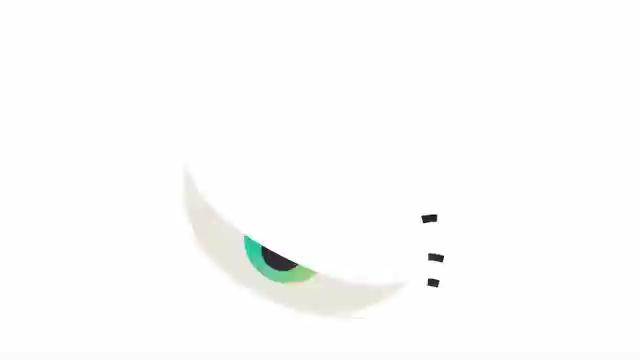 Did you take notes on similar things?
COMPARE YOUR NOTES WITH YOUR CLASSMATES IN GROUPS OF 2 TO 4
Share your “if” sentences with your partners. Are they similar?
Let’s discuss these adverbial clauses of condition in a little more detail in the next PPT presentation and do the exercises on pages 32 and 33 of your handout